Zásobování IKEA
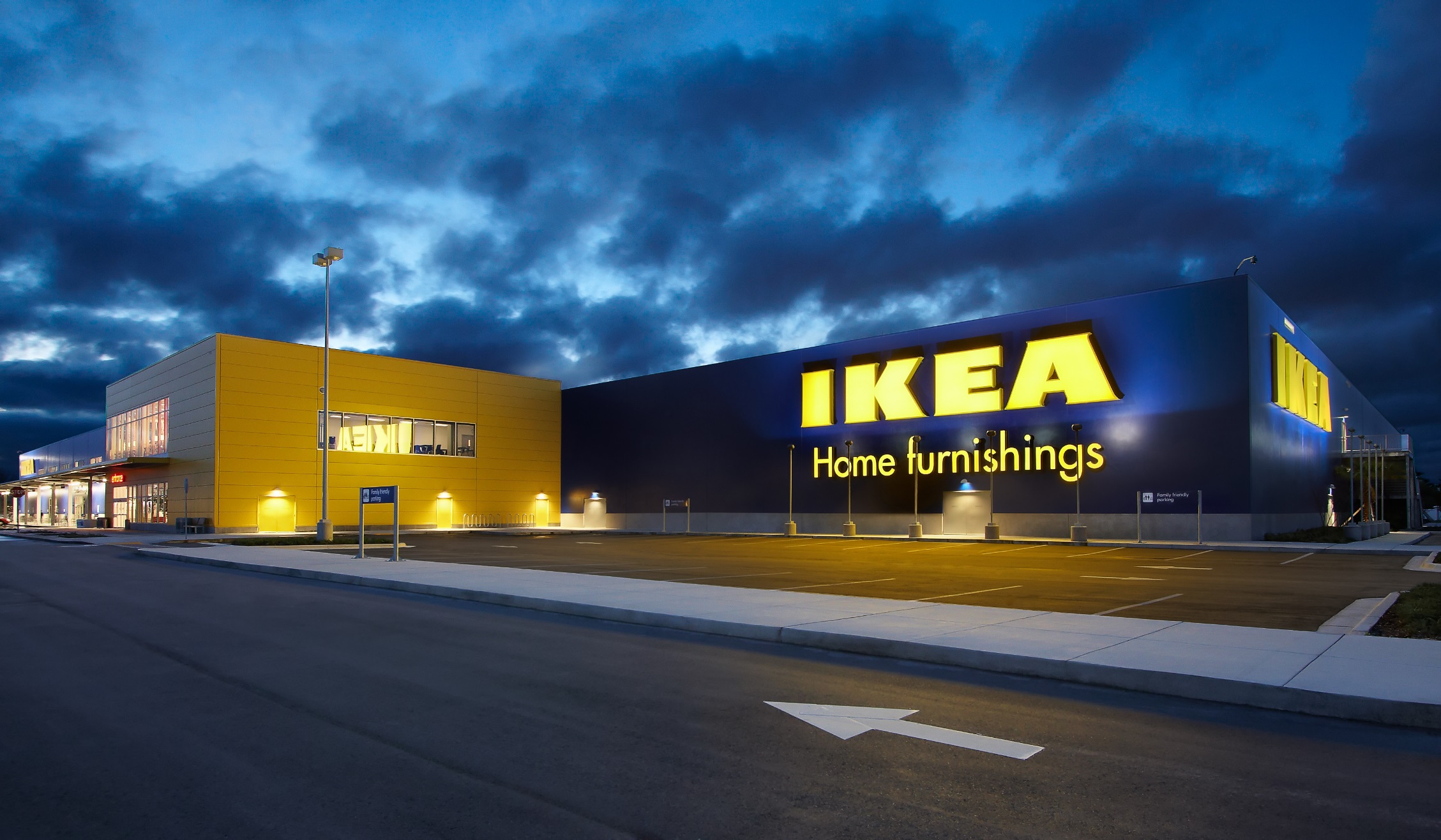 Založení společnosti
ÚVOD
Založena roku 1943 ve Švédsku

Název IKEA - ze jména zakladatele a jmen farmy a vesnice, kde vyrůstal

Ingvar Kamprad (IK) + Elmtaryd a Agunnaryd (EA)
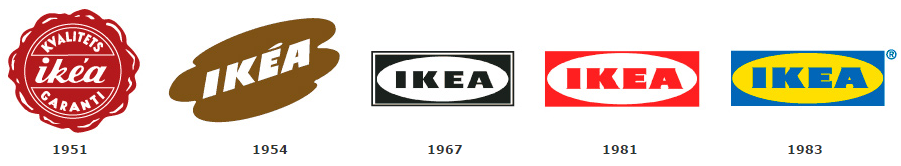 2
Cíle společnosti
ÚVOD
Nabízí moderní a vysoce funkční vybavení

Ohled na životní prostředí a přijatelné ceny

Vlastněna neziskovou organizací Stichting INGKA Foundation – využívání prostředků:
Investování zpět do IKEA Group
Charitativní účely prostřednictvím Stichting IKEA Foundation
3
Prodejny a továrny
ÚVOD
IKEA Group 315 obchodních domů ve 27 zemích

Z 59 % je produkce vytvářena v Evropě 
5 největších továren společnosti

Evropa - 222 prodejen, 20 DC, 1 továrna
Severní Amerika - 51 prodejen, 7 DC, 36 továren
Asie - 23 prodejen, 5 DC, 2 továrny
Rusko - 14 prodejen, 1 DC, 5 továren
Austrálie - 5 prodejen, 1 distribuční centrum
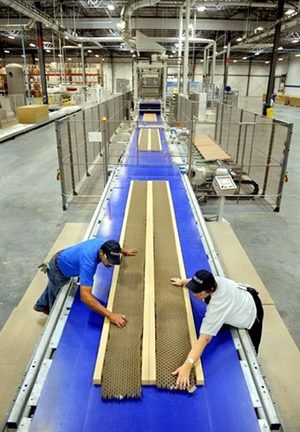 4
Nízké ceny díky logistice
Rozebrané výrobky
Levnější přeprava i skladování
Nápad, když se zaměstnanci nevešel do auta
Krabice navrhovány pro přepravu na lodích

Papírové palety
Snížení počtu kamionů o 1/5 (ŽP, úspory)
Větší kapacita, lepší skladování, recyklace
Nižší hmotnost (Pohonné hmoty)
Nová technika, menší nosnost, křehkost

Lehčí desky
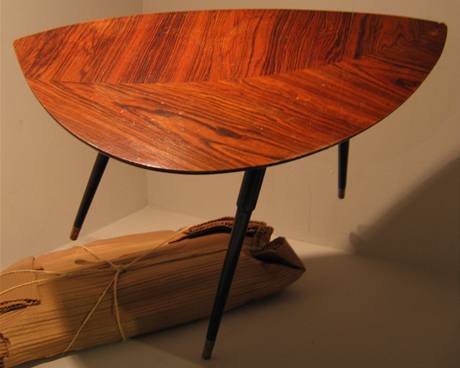 5
Skladování v ČR
Největší pobočkou je IKEA Černý most 
Celková plocha 36 500 m2, 1 350 automobilů, restaurace pro 550 zákazníků, sklad 11 600 m2

VGP Park v Horních Počernicích
Externí sklad, kancelářské zázemí
Dříve výdejní sklad – dnes už není třeba
Snadná dostupnost z centra Prahy a MHD
Umístění na hlavních dopravních
Možnost rozšíření v rámci VGP parku
Krátká trasa mezi skladem a prodejnou
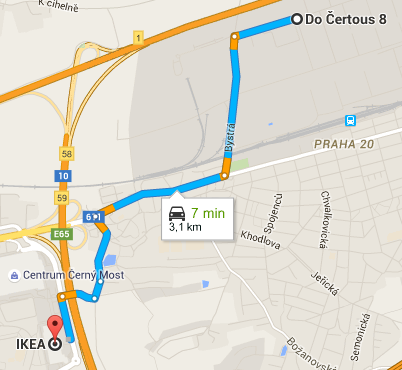 6
Zásobování v ČR
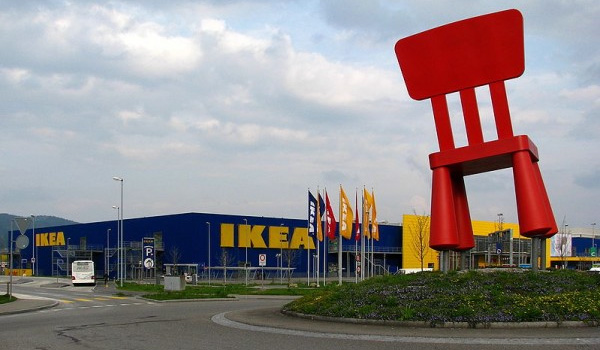 Zásobování dvěma způsoby
1. Dodáváno od výrobce přímo na obchodní dům
Často prodávané zboží podobného charakteru
V celých, plně naložených kamionech
Ušetřeny náklady na přepravu a překládání
Nevýhody: Rizika včasnosti, kvalita zboží

2. Zásobování přes distribuční centra
 Nízkoobrátkové zboží
Paletami s jedním druhem i smíšené
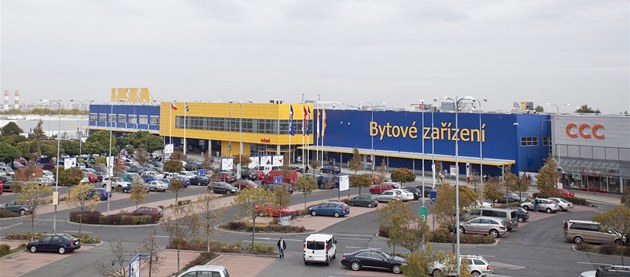 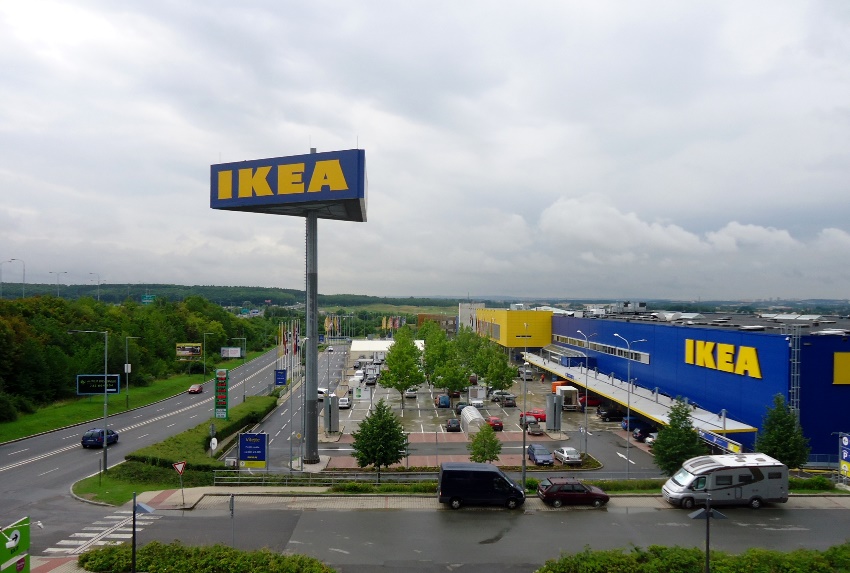 7
Zásobování IKEA ČM
Většina prodejen má svůj externí výdejní sklad
IKEA Černý most unikátní řešení
Umělé patro nad samoobslužným skladem
Externí neveřejný sklad
Různé zboží, vysokoobrátkové nižší hodnoty, transfer několikrát denně

IKEA má 64% naplněnost (fill-rate) kamionů
Přímé dodávky do obchodů tvoří 58%
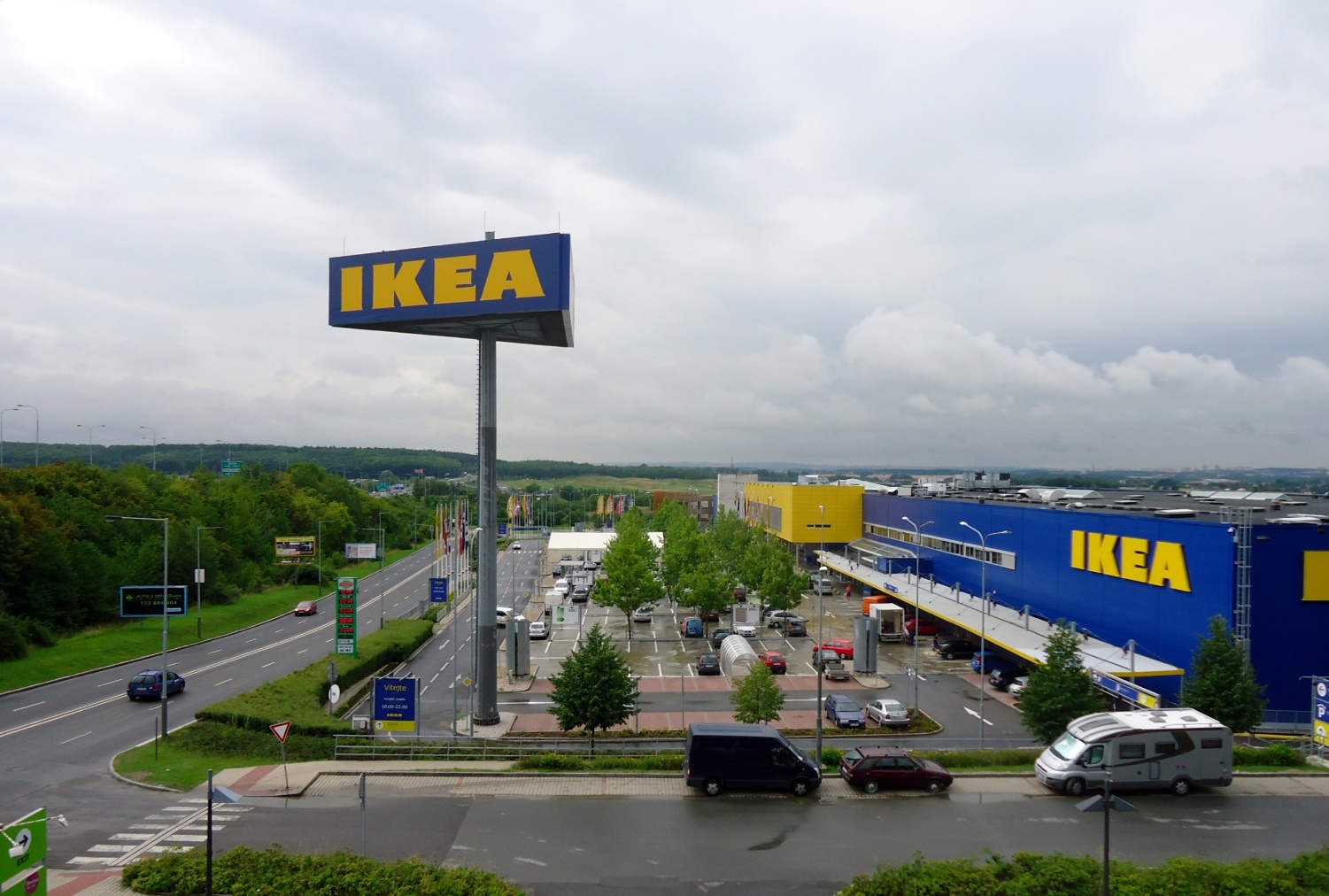 8
Výběr dopravního prostředku
Prostředek pro zboží IKEA do DC a obchodů
Silniční přeprava
Tahač s návěsem - nákladní automobil s přívěsem
Parametry: cena, nejvyšší přípustná hmotnost, ložný objem, typ návěsu - respektive přívěsu

Výběr v závislosti na přepravovaném zboží

Žebříček nejprodávanějších výrobků
Teoretická průměrná hmotnost nákladu ve vztahu k objem
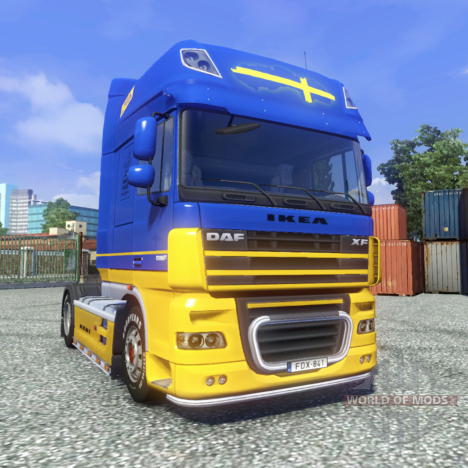 9
Závěr (1)
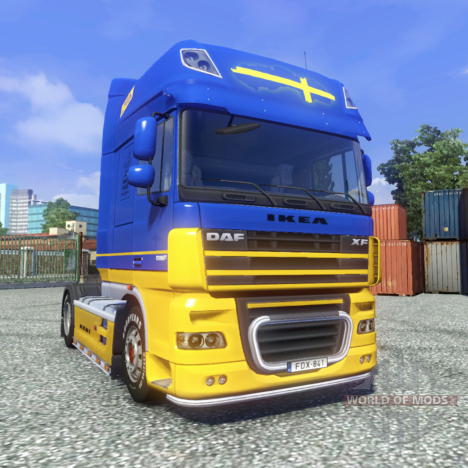 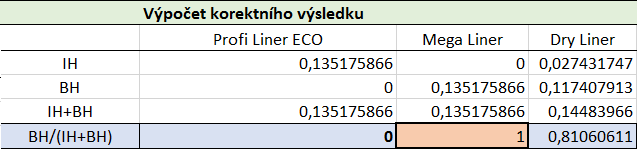 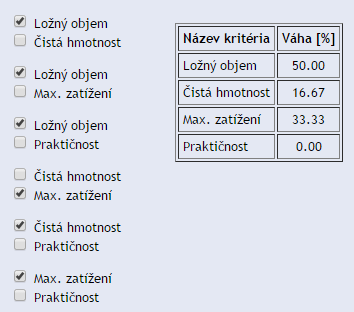 10
Závěr (2)
Co jsme se dozvěděli v prezentaci? - shrnutí

Dotazy? 

Děkujeme za pozornost
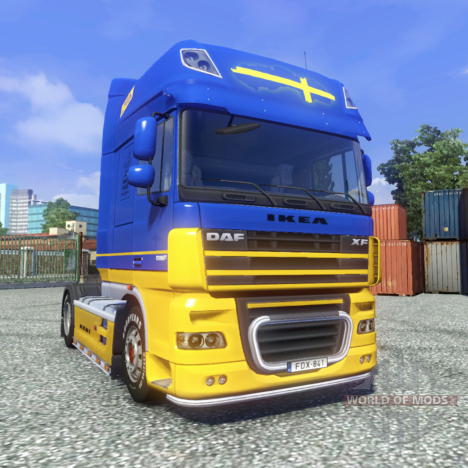 11
Zdroje (1)
Baudyš, Jakub. [Online] [Citace: 21. listopad 2015.] http://www.toyota-forklifts.cz/cs/news/news/pages/toyota-ikea-zelenejsi-logistika.aspx.
Cushman & Wakefield. [Online] [Citace: 21. listopad 2015.] http://www.cushmanwakefield.cz/cs-cz/news/2013/10/13-10-09-ikea-to-vgp-park-horni-pocernice/.
elogistics.cz. IKEA spustí svůj e-shop v roce 2016. Momentálně pro něj hledá výdejní místa. www.elogistics.cz. [Online] http://www.elogistics.cz/products/ikea-spusti-svuj-e-shop-v-roce-2016-momentalne-pro-nej-hleda-vydejni-mista-/.
Fahrzeugwerk Bernard KRONE GmbH. Mega Liner. Krone-trailer.com. [Online] [Citace: 21. listopad 2015.] http://www.krone-trailer.com/fileadmin/contentmedia/pdf/datenblaetter/Profi_Liner_ECO_GB.pdf , http://www.krone-trailer.com/fileadmin/contentmedia/pdf/datenblaetter/Dry_Liner_4-STG_GB.pdf.
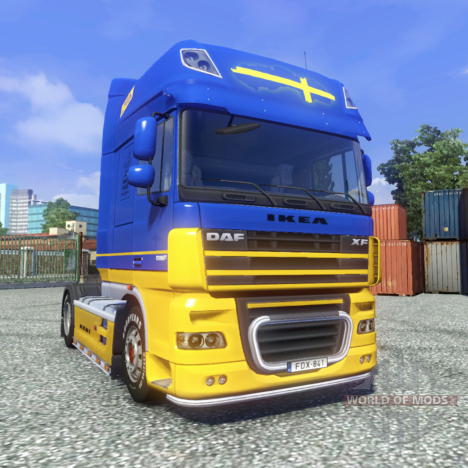 12
Zdroje (2)
Forbes. [Online] [Citace: 21. listopad 2015.] http://www.forbes.com/2005/09/28/logistics-ikea-retail-cx_rm_0929ikea.html.
 
iDnes.cz. Srdce IKEA se skrývá v ospalém švédském maloměstě Älmhult. iDnes.cz. [Online] http://bydleni.idnes.cz/srdce-ikea-se-skryva-v-ospalem-svedskem-malomeste-almhult-p3i/architektura.aspx?c=A100628_193404_dum_osobnosti_web. 

IKEA Group. Sustainability report. [Online] [Citace: 17. listopad 2015.] http://www.ikea.com/ms/cs_CZ/pdf/sustainability_report/sustainability_report_2014.pdf.
 
IKEA GROUP. Výroční zpráva 2014. [Online] [Citace: 21. listopad 2015.] http://www.ikea.com/ms/cs_CZ/pdf/yearly_summary/ikea-group-yearly-summary-fy14.pdf.
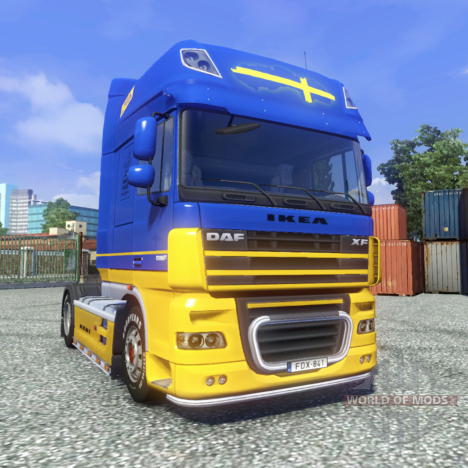 13
Zdroje (3)
Marquis, Eric. 2009. Megatovárny 2 - IKEA. National Geographic, 2009.
 
Mistoprodeje.cz. IKEA NA ČERNÉM MOSTU JE NYNÍ NEJVĚTŠÍ. www.mistoprodeje.cz. [Online] [Citace: 21. listopad 2015.] http://www.mistoprodeje.cz/clanky/pos-novinky/ikea-na-cernem-mostu-je-nyni-nejvetsi/.
 
Toyota Material Handling CZ s.r.o. www.toyota-forklifts.cz. Toyota dodala techniku pro manipulaci papírových palet v IKEA . [Online] http://www.toyota-forklifts.cz/cs/news/news/pages/toyota-ikea-zelenejsi-logistika.aspx.
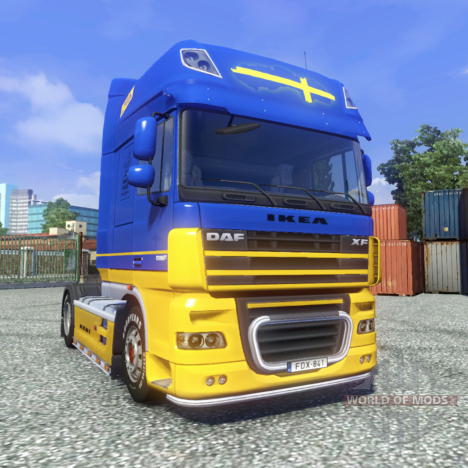 14
Zdroje (4)
Výroční zpráva IKEA 2014. Výroční zpráva IKEA 2014. [Online] [Citace: 16. listopad 2015.] http://www.ikea.com/ms/cs_CZ/pdf/yearly_summary/ikea_group_yearly_summary_fy14.pdf.
 
Výroční zpráva IKEA. 2011. Výroční zpráva. [Online] 2011. [Citace: 16. listopad 2015.] http://www.ikea.com/cz/cs/about_ikea/newsitem/yearly_summary_cz.
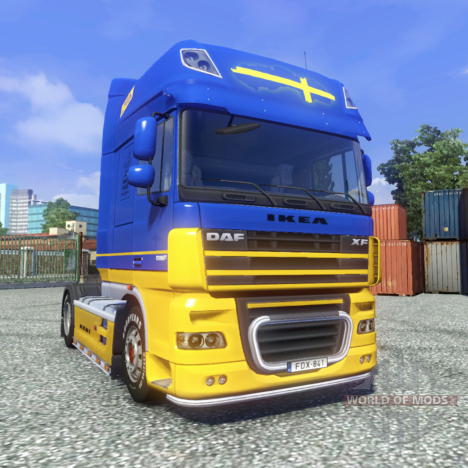 15